Intensive Hemodialysis and Health-related Quality of Life
Kraus MA, Fluck RJ, Weinhandl ED, Kansal S, Copland M, Komenda P, Finkelstein FO. Intensive Hemodialysis and Health-Related Quality of Life. American Journal of Kidney Diseases, Volume 68, Issue 5, S33 - S42.
AdvancingDialysis.org
Intensive hemodialysis improved physical health-related quality of life in three randomized clinical trials, although the significance of individualeffects varied.1,2,3
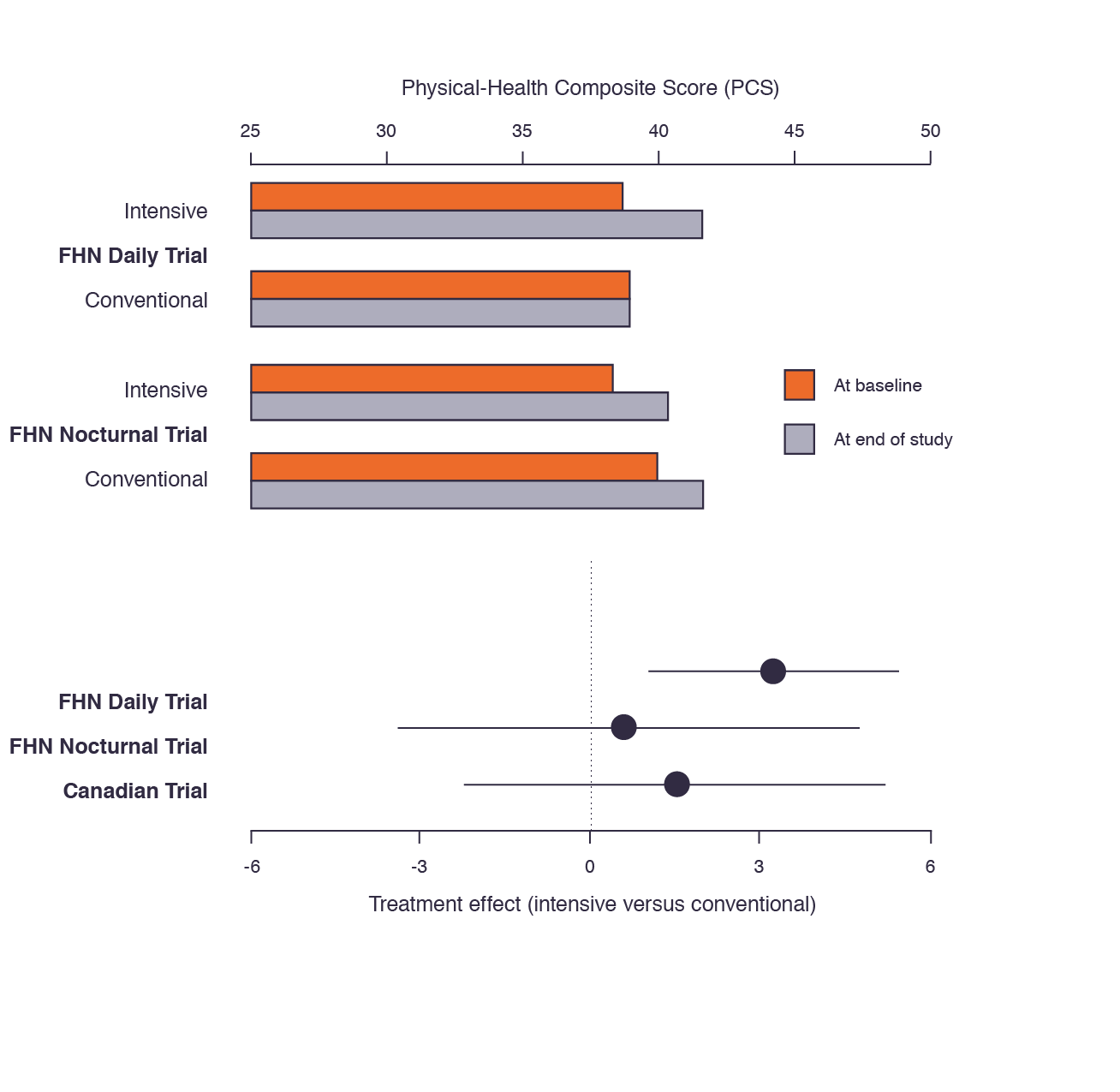 Chapter 4, Figure 1:Effects of intensive versus conventional hemodialysis on the physical-health composite score in the FHN Daily Trial,1 the FHN Nocturnal Trial,2 and the Canadian trial of nocturnal hemodialysis.3

Estimated treatment effects (solid dots) and associated 95% confidence intervals (solid lines) are displayed at the bottom.
1FHN Trial Group, Chertow GM, Levin NW, et al. In-center hemodialysis six times per week versus three times per week. N Engl J Med. 2010;363(24):2287-2300. doi:10.1056/NEJMoa1001593. 2Rocco MV, Lockridge RS, Beck GJ, et al. The effects of frequent nocturnal home hemodialysis: the Frequent Hemodialysis Network Nocturnal Trial. Kidney Int. 2011;80(10):1080-1091. doi:10.1038/ki.2011.213. 3Manns BJ, Walsh MW, Culleton BF, et al. Nocturnal hemodialysis does not improve overall measures of quality of life compared to conventional hemodialysis. Kidney Int. 2009;75(5):542-549. doi:10.1038/ki.2008.639.
+3.2 PCS
+0.6 PCS
+1.5 PCS
AdvancingDialysis.org
Intensive hemodialysis also improved mental health-related quality of life in three randomized clinical trials, although the significance of individual effects varied.1,2,3
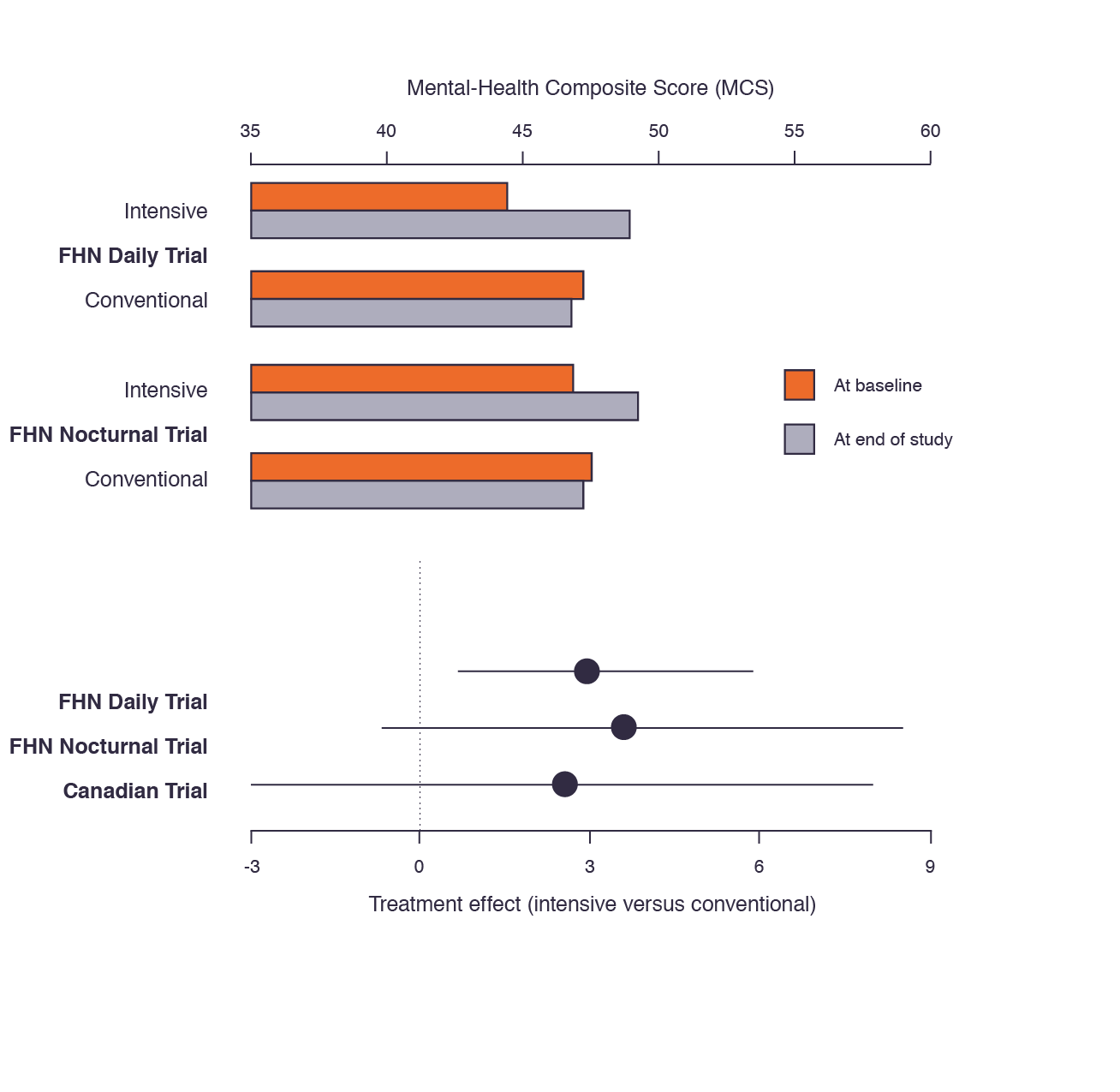 Chapter 4, Figure 2:Effects of intensive versus conventional hemodialysis on the physical-health composite score in the FHN Daily Trial,1
the FHN Nocturnal Trial,2 and the Canadian trial of nocturnal hemodialysis.3

Estimated treatment effects (solid dots) and associated 95% confidence intervals (solid lines) are displayed at the bottom.
1Unruh ML, Larive B, Chertow GM, et al. Effects of 6-times-weekly versus 3-times-weekly hemodialysis on depressive symptoms and self-reported mental health: Frequent Hemodialysis Network (FHN) Trials. Am J Kidney Dis Off J Natl Kidney Found. 2013;61(5):748-758. doi:10.1053/j.ajkd.2012.11.047. 2Manns BJ, Walsh MW, Culleton BF, et al. Nocturnal hemodialysis does not improve overall measures of quality of life compared to conventional hemodialysis. Kidney Int. 2009;75(5):542-549. doi:10.1038/ki.2008.639.
+3.5 MCS
+3.7 MCS
+2.5 MCS
AdvancingDialysis.org
In the FHN trials, intensive hemodialysis decreased Beck Depression Inventory scores more so than conventional hemodialysis.1,2
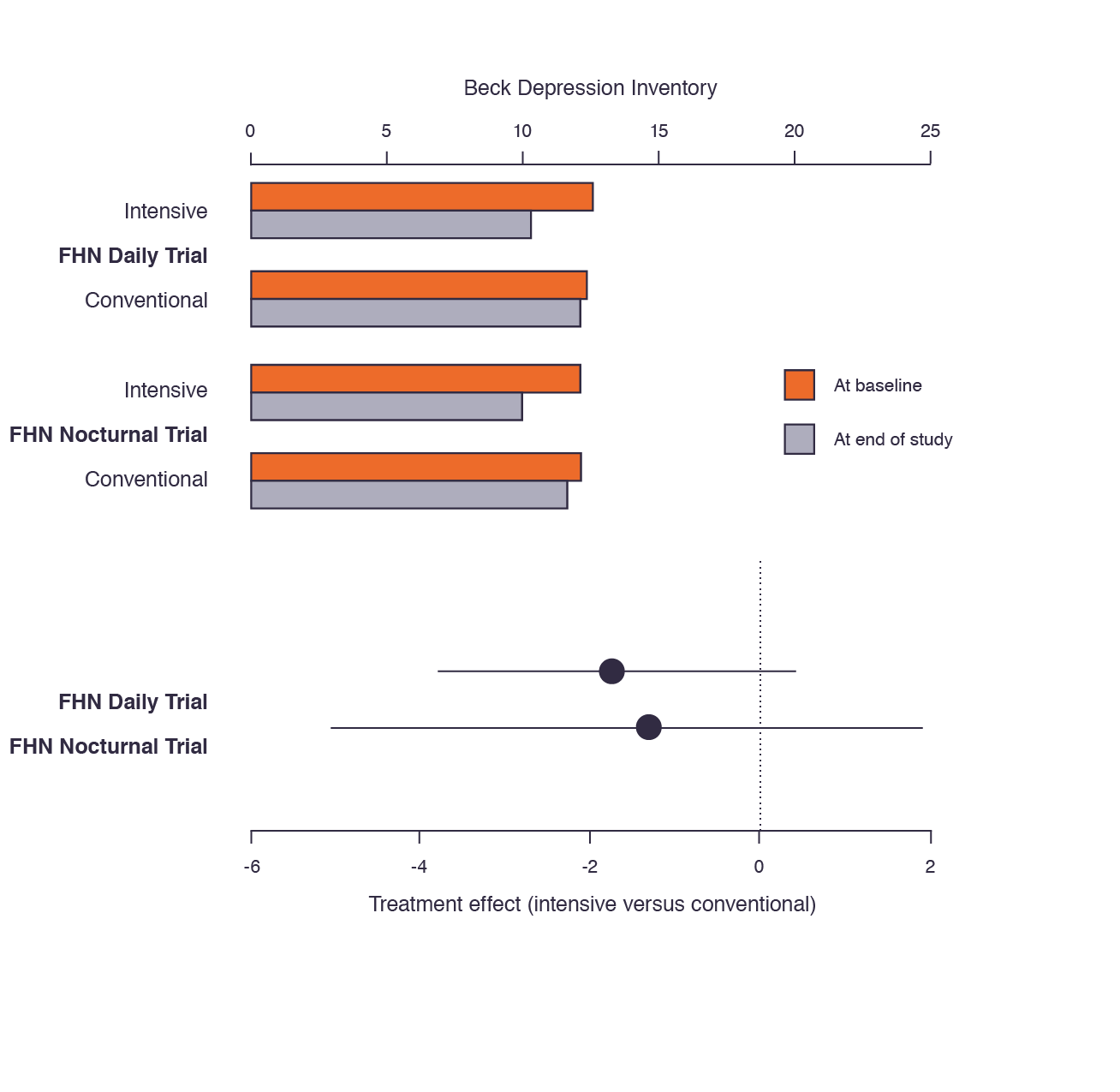 Chapter 4, Figure 3:Effects of intensive versus conventional hemodialysis on the Beck Depression Inventory score in the FHN Daily Trial1
and the FHN Nocturnal Trial.2 

Estimated treatment effects (solid dots) and associated 95% confidence intervals (solid lines) are displayed at the bottom.
-1.6 BDI
1FHN Trial Group, Chertow GM, Levin NW, et al. In-center hemodialysis six times per week versus three times per week. N Engl J Med. 2010;363(24):2287-2300. doi:10.1056/NEJMoa1001593. 2Rocco MV, Lockridge RS, Beck GJ, et al. The effects of frequent nocturnal home hemodialysis: the Frequent Hemodialysis Network Nocturnal Trial. Kidney Int. 2011;80(10):1080-1091. doi:10.1038/ki.2011.213.
-1.5 BDI
AdvancingDialysis.org